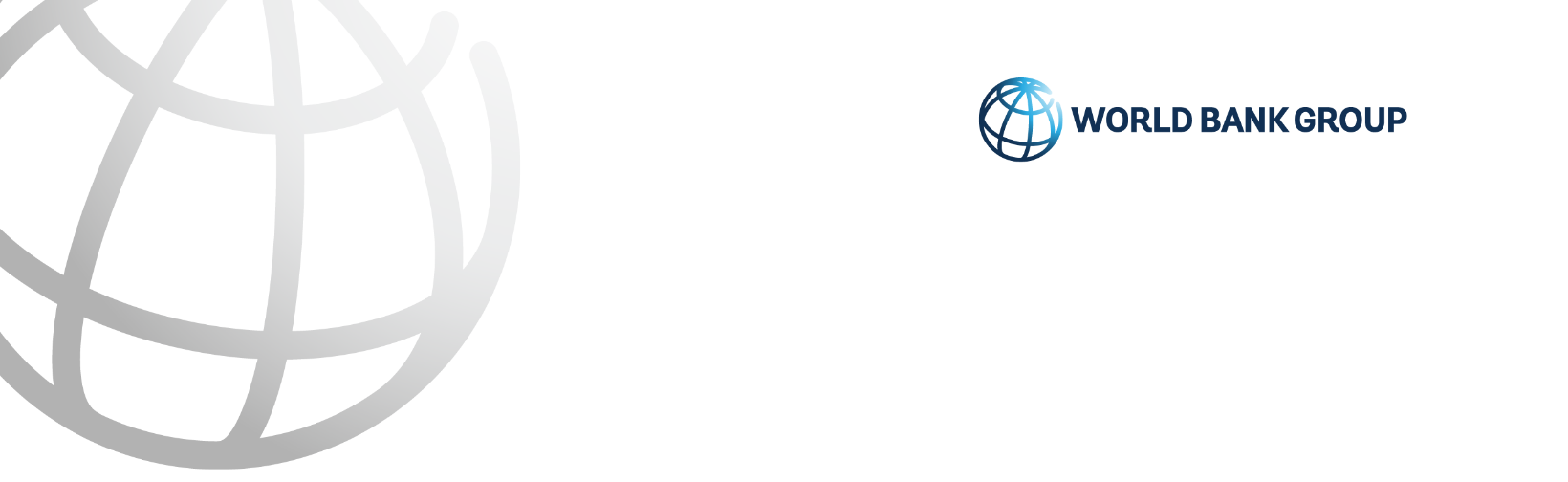 World Bank and Habitat III
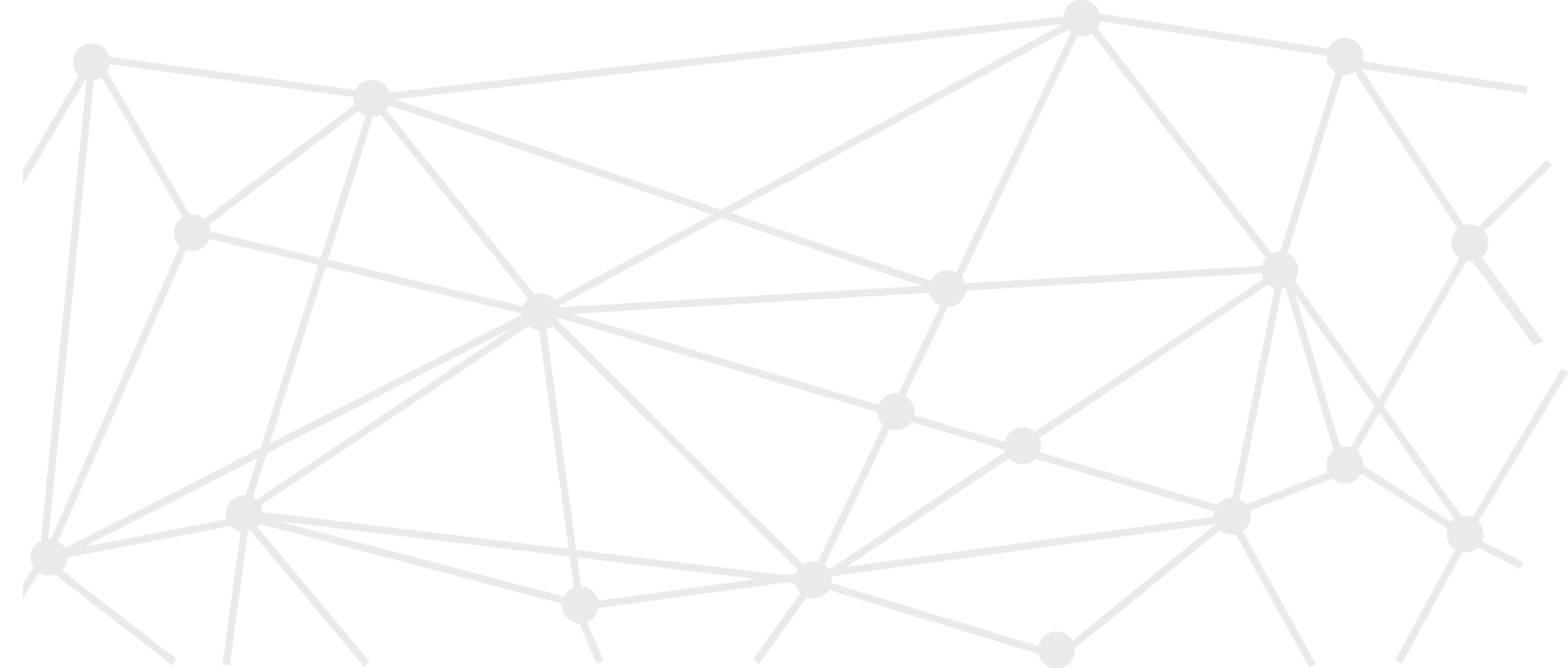 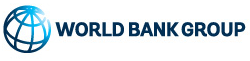 The World Bank and Cities
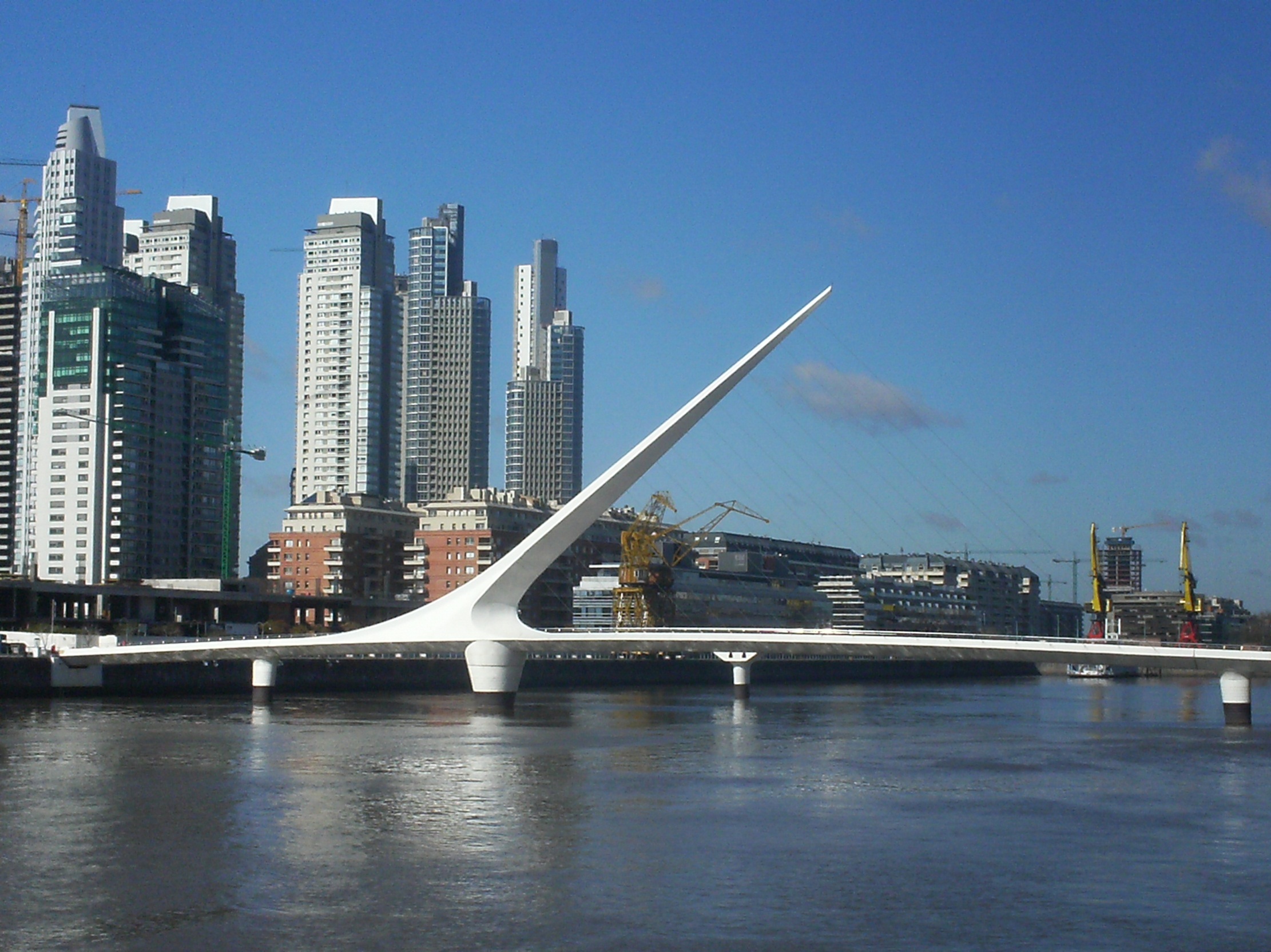 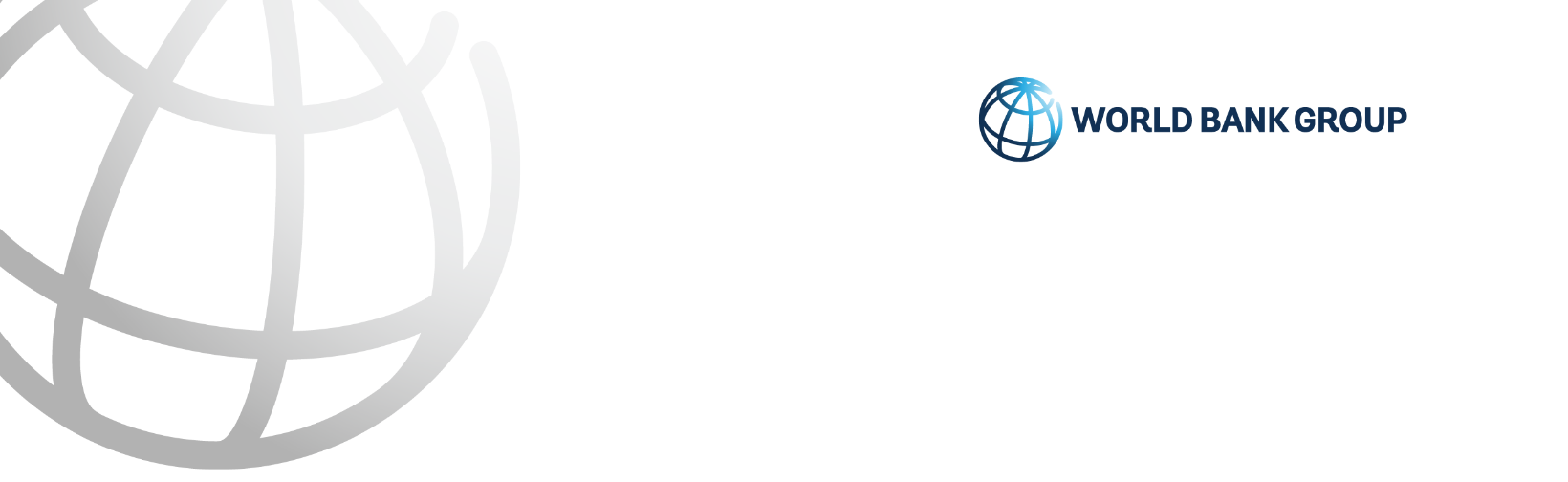 World Bank and Habitat III
1) Municipal Finance2) Urban Resilience
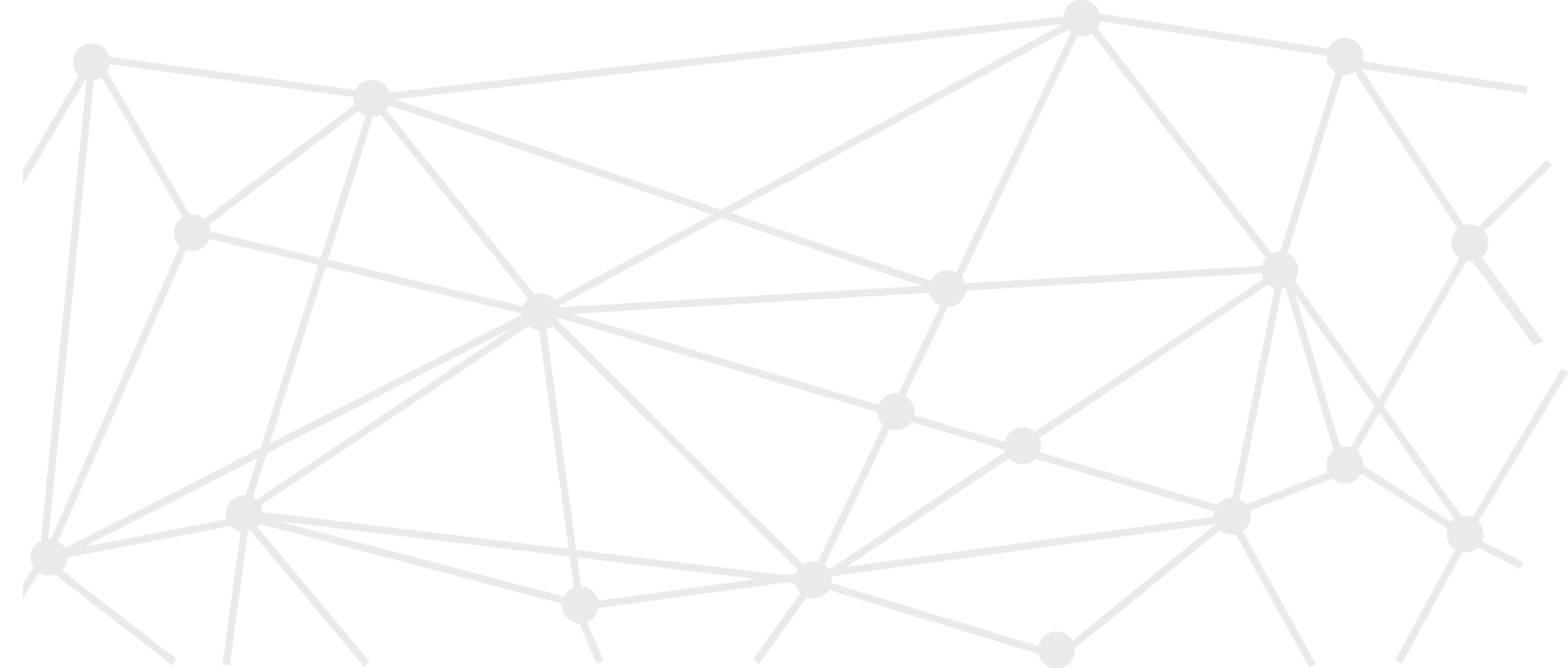 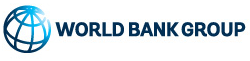 The Municipal Finance Policy Group
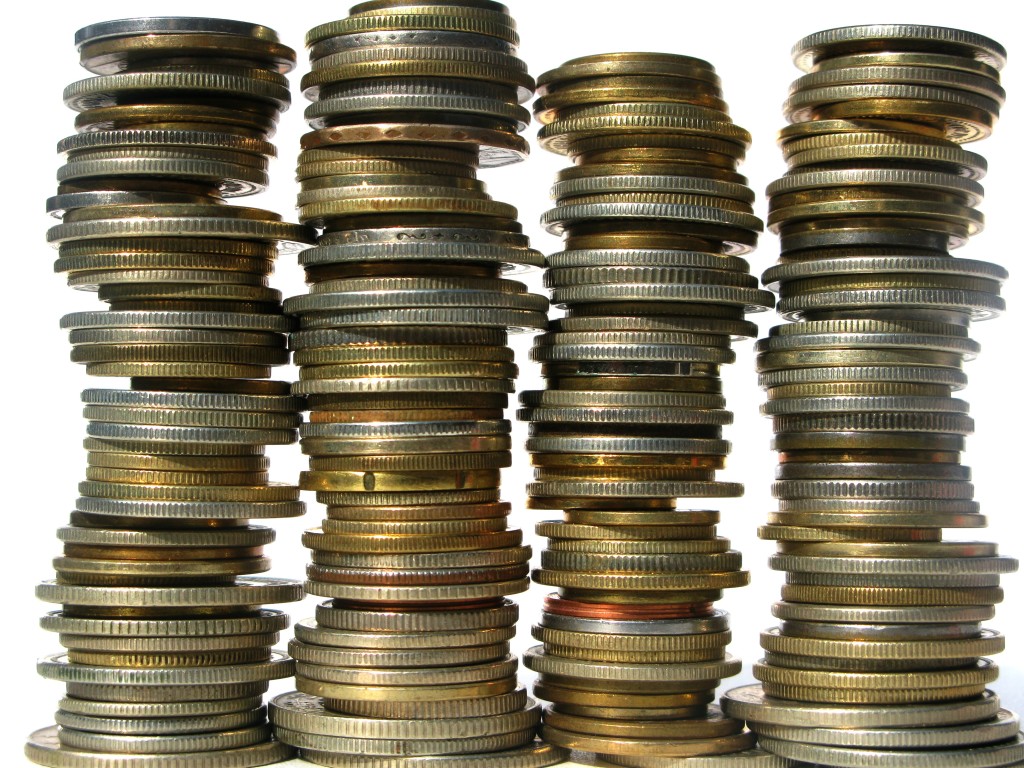 City Resilience Challenges
Growing cities face growing disaster risk
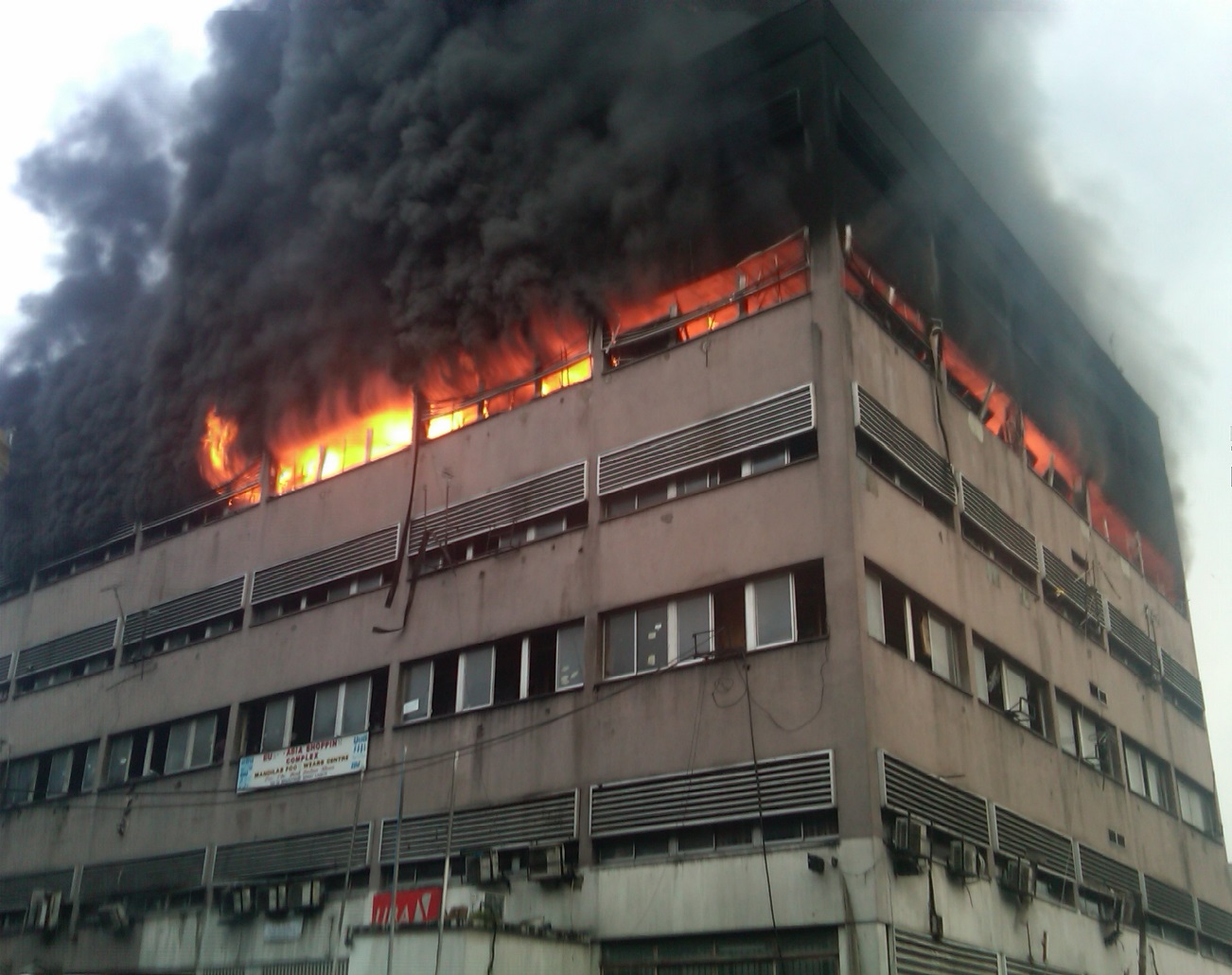 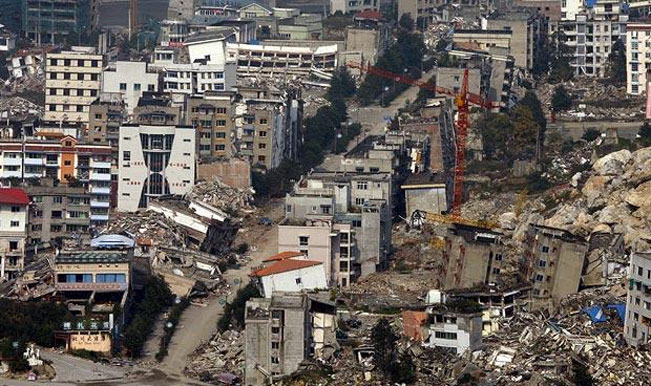 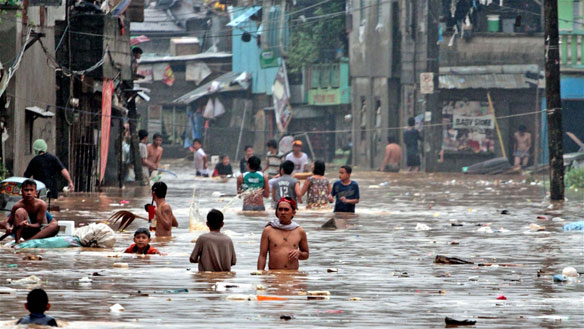 Earthquake
Flood
Fire
City Resilience
Opportunity – a market waiting to be tapped
Financing public investments to increase resilience to natural disasters 

Delivering private equity investments to develop areas with reduced vulnerability to natural disasters and increased access to insurance
As vulnerability to natural disasters is reduced through public investment, land values increase dramatically, enabling high returning investment opportunities
Land values also increase because insurance becomes available, which unlocks additional debt for equity investments to develop real estate
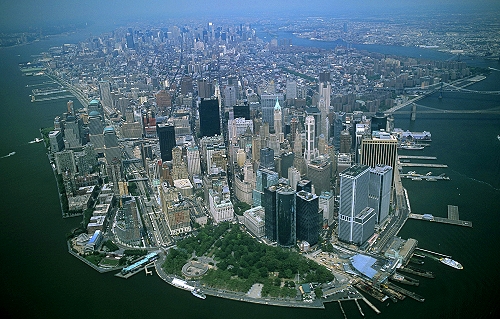 Land Value Capture Instruments
Improved connectivity
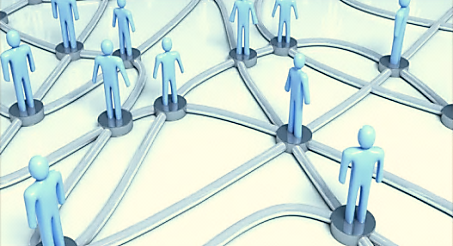 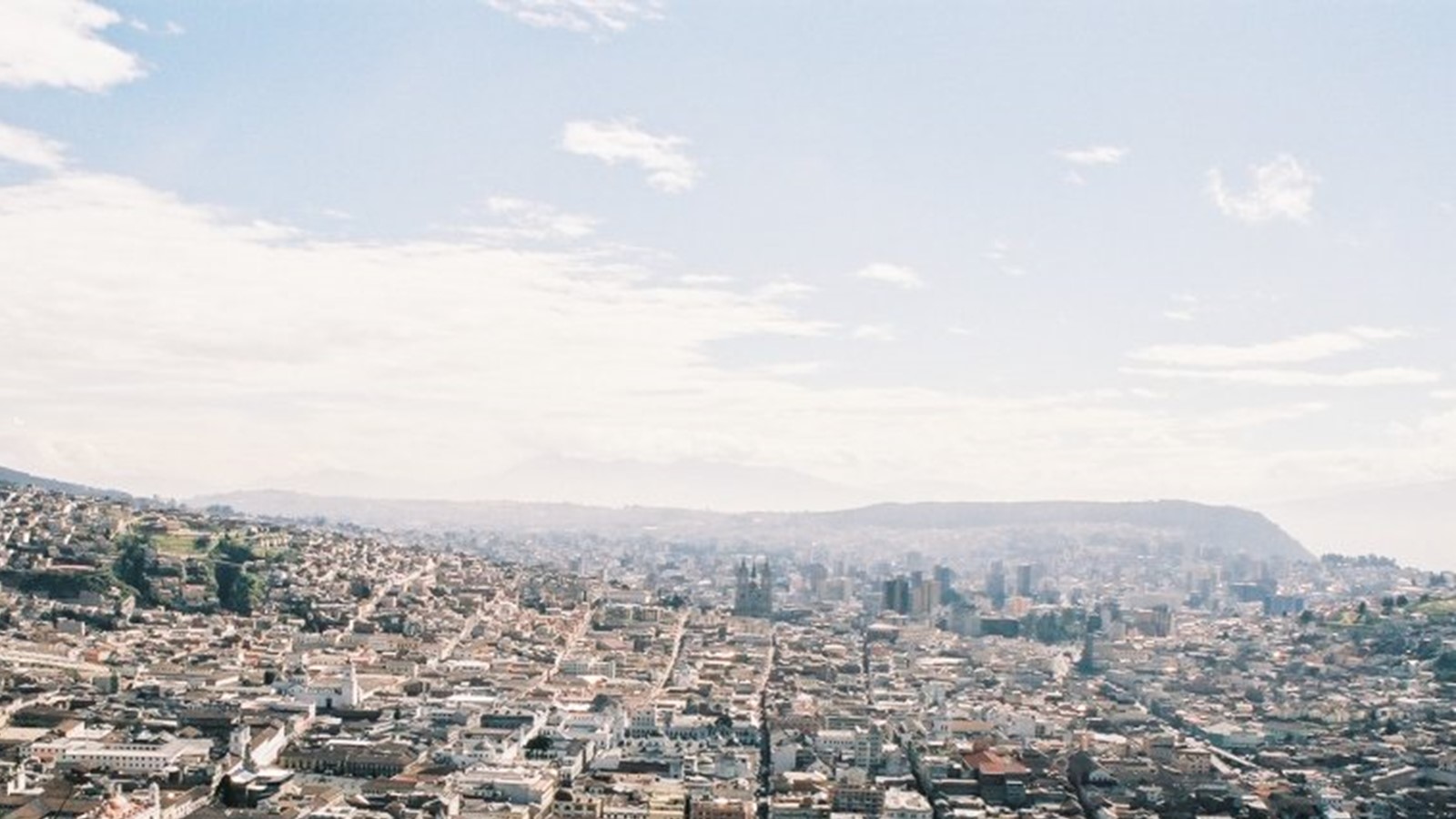 Economic Prosperity
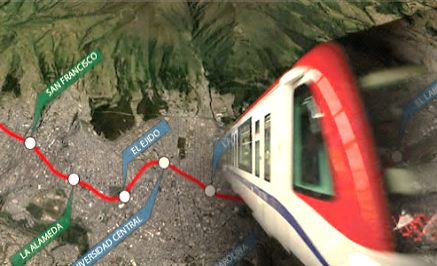 EX-POST 
Cadaster
Economic Value Assessment
To finance new infrastructure
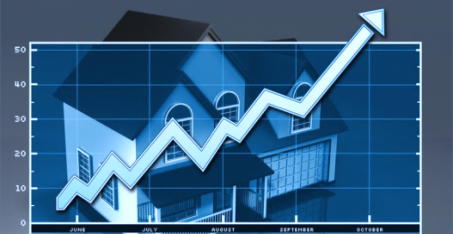 Increased property values
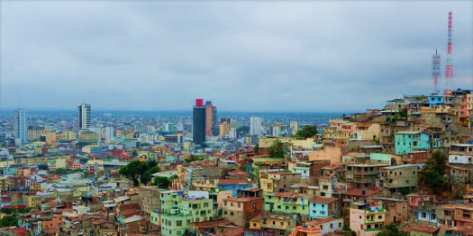 ú
Increased Resilience
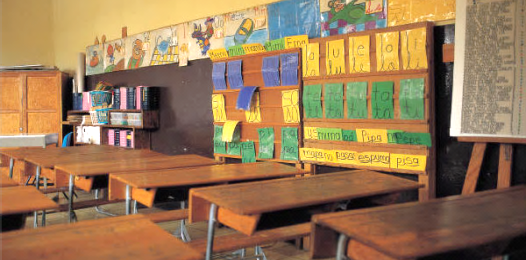 Improved public services
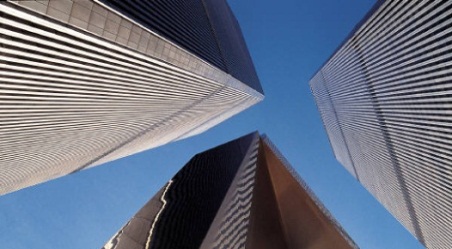 Urban Densification
EX-ANTE
Development rights
Impact taxes
Tax Increment Financing 
Land value capture
Urban Transformation
City Operations
Land adjustments
City Resilience Project
Dhaka Eastern Bypass, Bangladesh
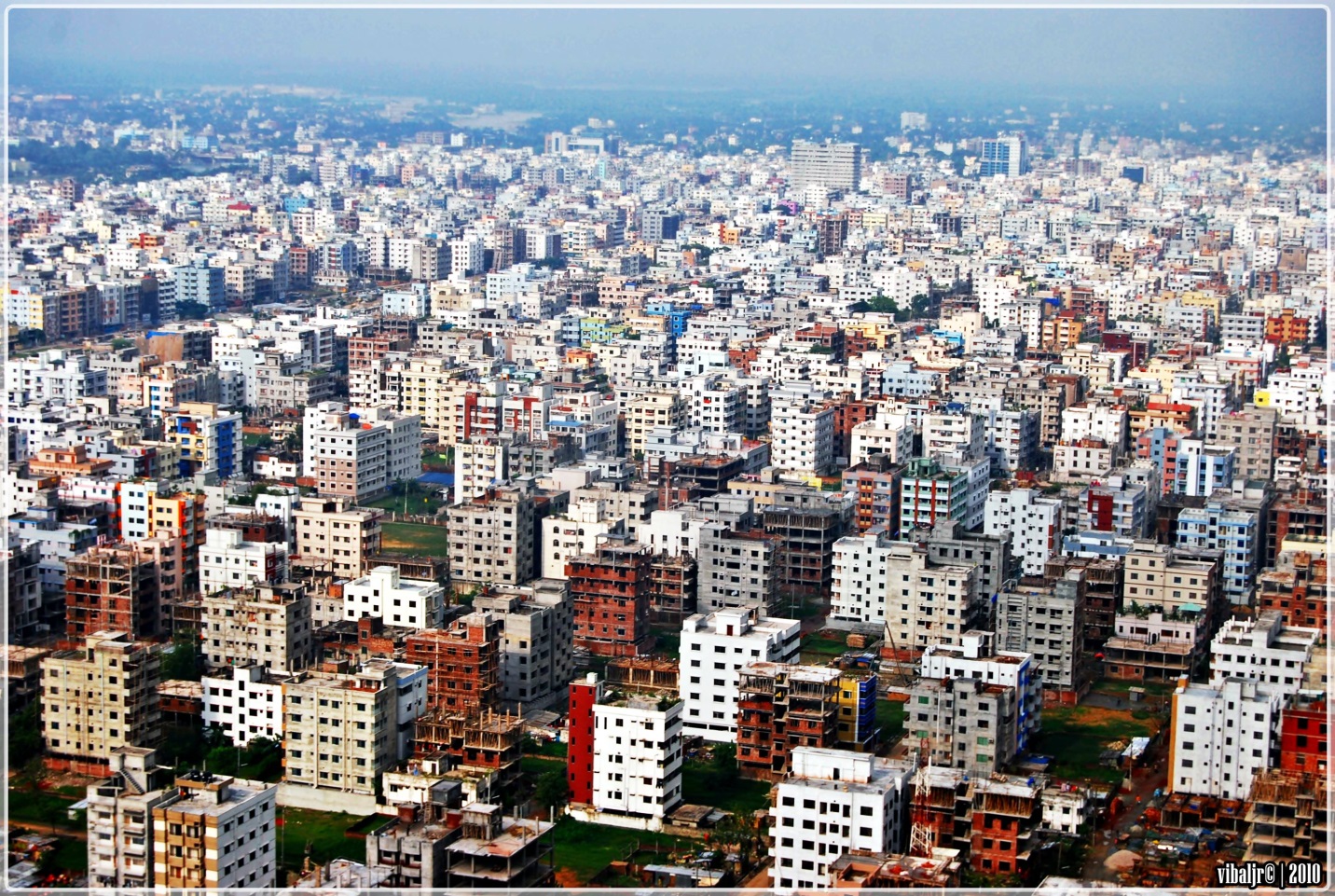 Benefits streams:
Increase in value of well planned, flood protected land
Economic benefits of the transport investment
Enabling accelerated economic growth in Greater Dhaka East 
Mitigation of flood losses from flood protection infrastructure
Mitigation of climate change induced losses from flood protection infrastructure
Mitigation of earthquake losses from decreased risk of liquefaction caused by cessation of land-filling
Unlocking the economic potential of resilient urban development
City Resilience Program
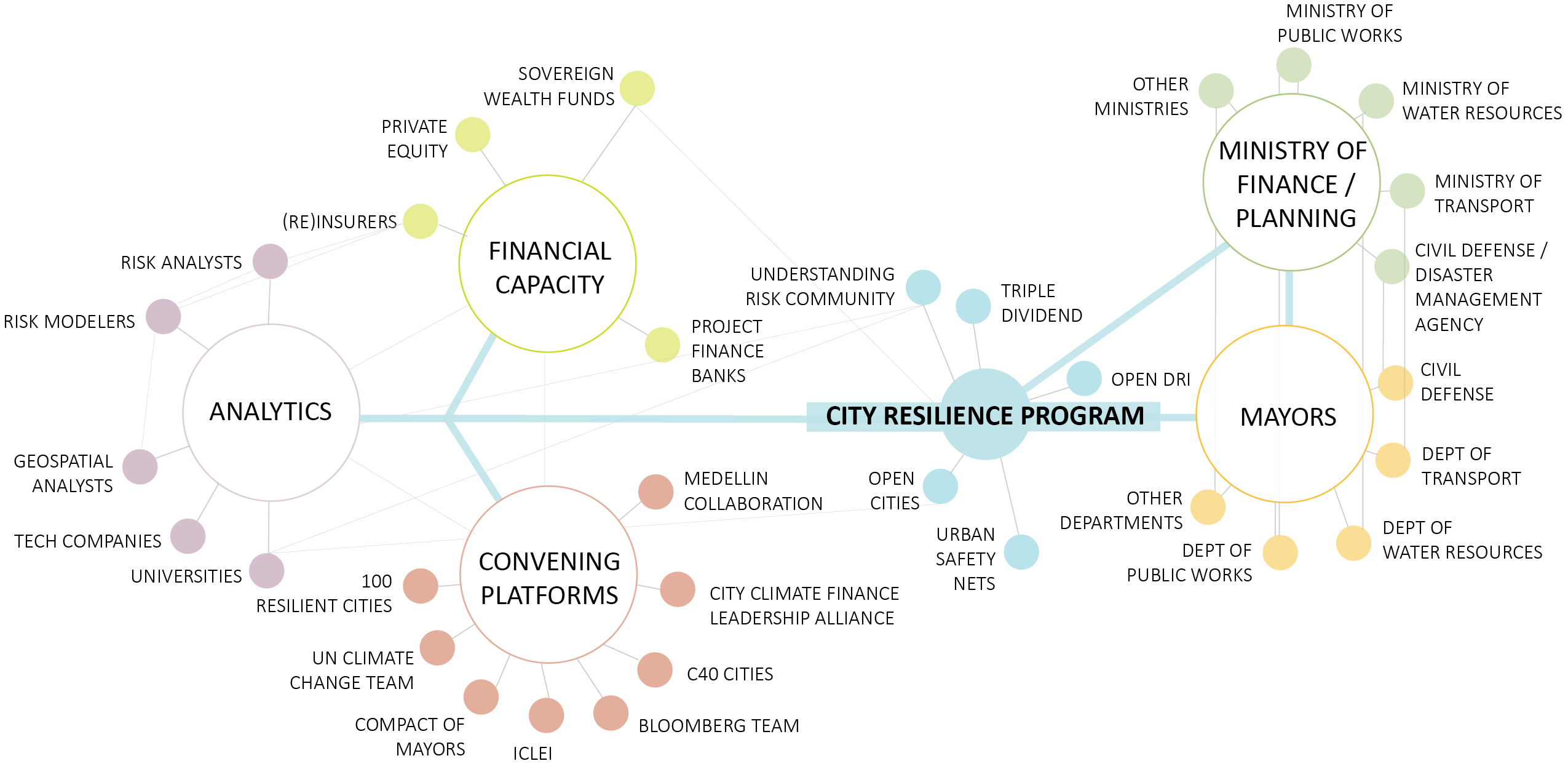 Connecting urban policy and decision makers to new ideas and sources of financing to build financial, social and physical resilience
City Resilience Tool Box
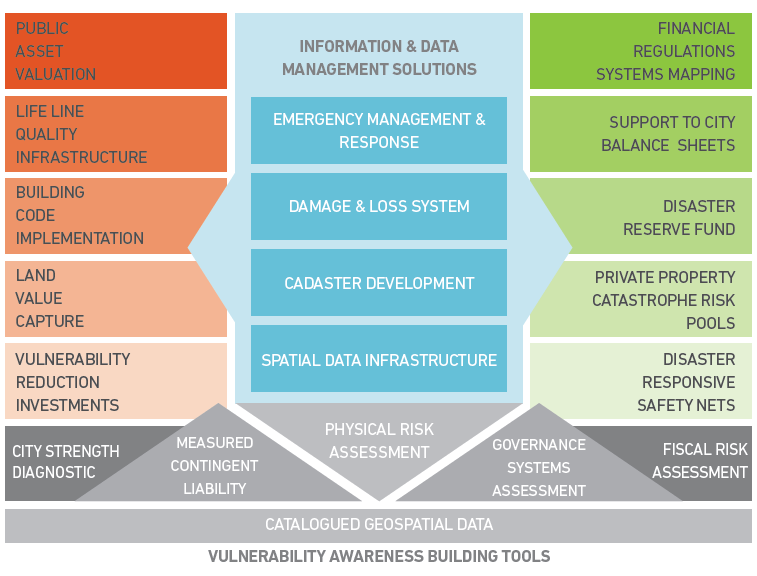 Thank you